IPR TRANSFER «Библиотека цифровой экономики»
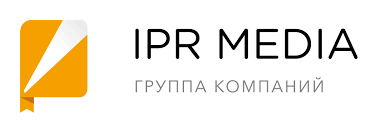 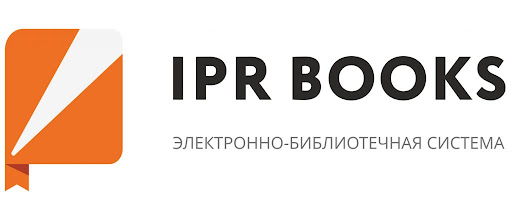 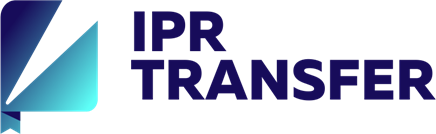 2005 год. Создание компании и регистрация издательства IPR MEDIA

Компания создавалась и успешно осуществляла деятельность как литературное агентство авторских прав и издательство учебной и научной литературы. Начало и развитие сотрудничества с десятками крупнейших издательств России, справочно-правовыми системами.
Апрель 2021 год. Запуск инициативы IPR TRANSFER
 
Инициатива направлена на
создание первых библиотек по сквозным технологиям для
цифровых модулей. Инициатива IPR TRANSFER включает в себя
проведение двух всероссийских конкурсов инновационного
контента с общим призовым фондом более 2,4 млн рублей.
2010 год. Создание ЭБС IPR BOOKS

Основное внимание компания уделяет агрегированию учебной и научной литературы ведущих российских издательств на платформе ЭБС, развитию сервисов, сотрудничеству с российскими высшими учебными заведениями.
Стратегические партнеры 

Университет Иннополис
Специализируется на образовании, исследованиях и разработках в области информационных технологий и робототехники

Российская государственная библиотека — крупнейшая публичная библиотека России и Европы, вторая в мире по величине фондов.

Агентство стратегических инициатив — «агент изменений», работающий вместе с лидерами над масштабными инициативами и объединяющий усилия общества, бизнеса и государства.
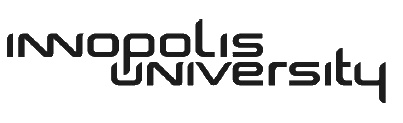 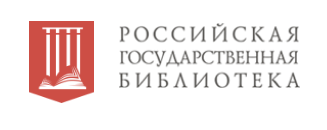 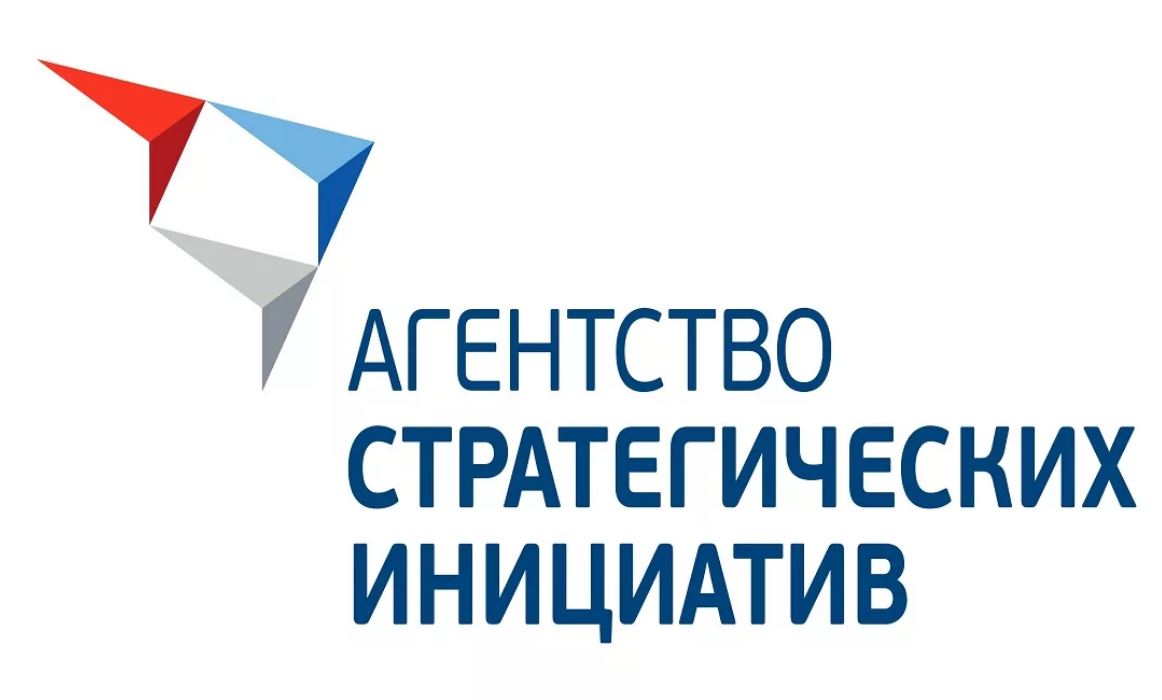 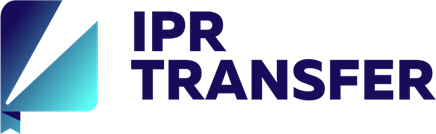 В конкурсе могут участвовать преподаватели, а также обучающиеся по программам магистратуры и аспирантуры образовательных организаций высшего образования, специалисты в области информационных и сквозных технологий.
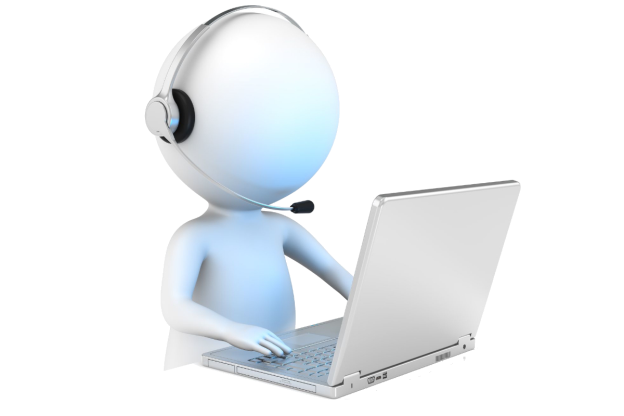 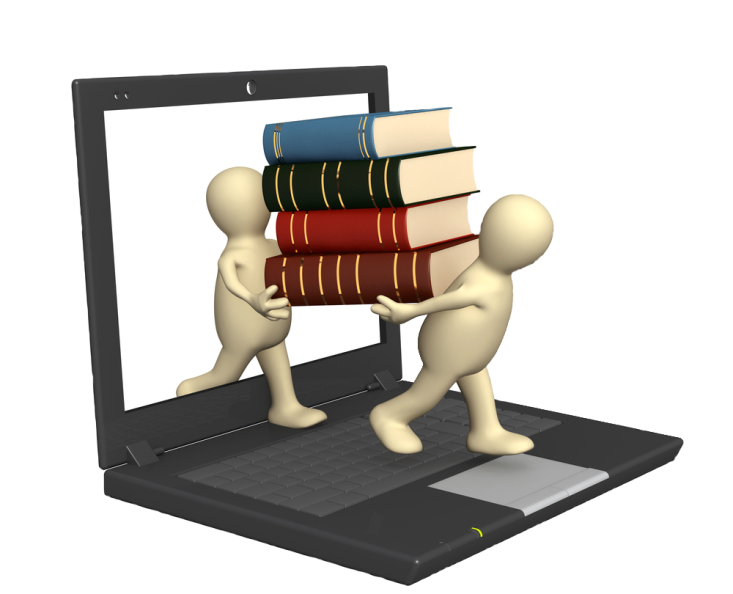 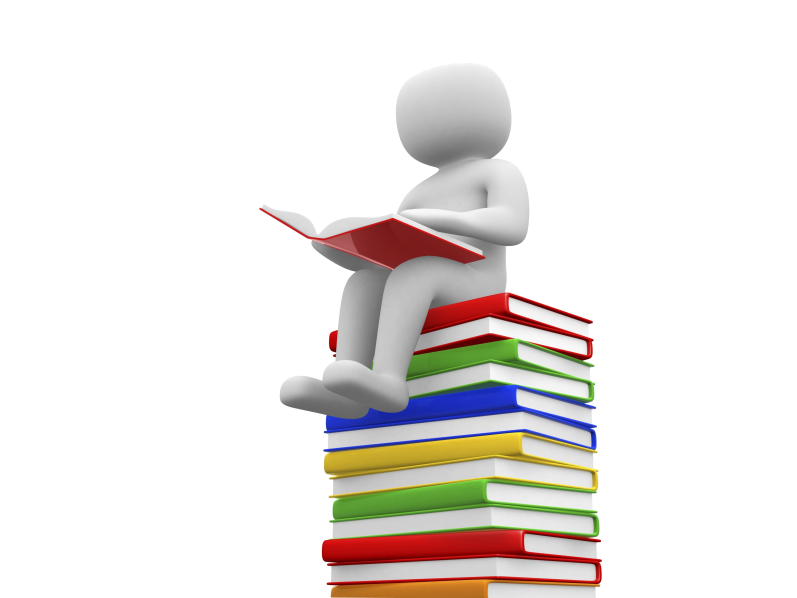 Конкурс «Открытая библиотека сквозных цифровых технологий»
ЦЕЛИ КОНКУРСА

создание системообразующей цифровой библиотеки по основным направлениям сквозных цифровых технологий

создание первой научной базы знаний по преобразованию приоритетных отраслей экономики
Н
Оми
Н
А
Ц
И
и
ФИНАНСОВОЕ ВОЗНАГРАЖДЕНИЕ
автора или авторского коллектива работ-победителей (каждый грант – 100 000 рублей)
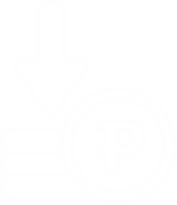 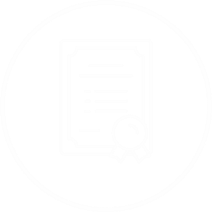 ДИПЛОМЫ И СЕРТИФИКАТЫ
для участников и победителей
ВЫСТУПЛЕНИЕ
 на Международной конференции по искусственному интеллекту и анализу данных для победителей
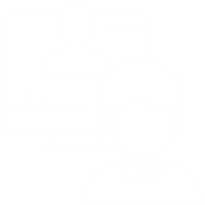 НАГ
РАДЫ
РАЗМЕЩЕНИЕ
размещение отобранных работ в Национальной электронной библиотеке и ЭБС IPR BOOKS
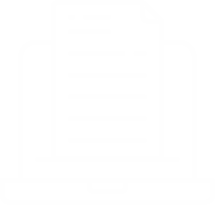 ПРИСВОЕНИЕ
отобранным работам ISBN, DOI, индексация в РИНЦ, проведение редакционно-издательской обработки
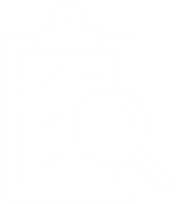 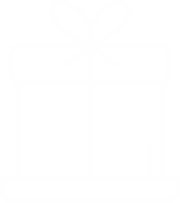 БОНУС
издание отдельных конкурсных работ в печатном виде с последующими выплатами лицензионных вознаграждений
Условия при подачи заявки:
Конкурс «Открытая библиотека сквозных цифровых технологий»

 оригинальная, ранее не изданной авторской работой
 учебник, учебное пособие или монография
 не старше 6 лет
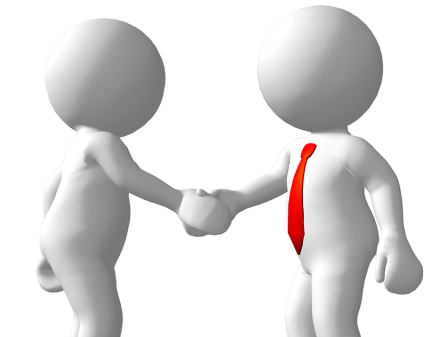 Преимущества участия в конкурсе
Профессиональная редакционно – издательская подготовка конкурсных работ  за счет организаторов конкурса.
  Все одобренные работы конкурса имеют возможность пополнить фонды «Библиотеки цифровой экономики»
  Все одобренные работы гарантированно обеспечиваются электронной публикацией в ЭБС IPR BOOKS с присвоением им ISBN, DOI.
  Данные изданий передаются в РИНЦ - национальную библиографическую базу данных научного цитирования.
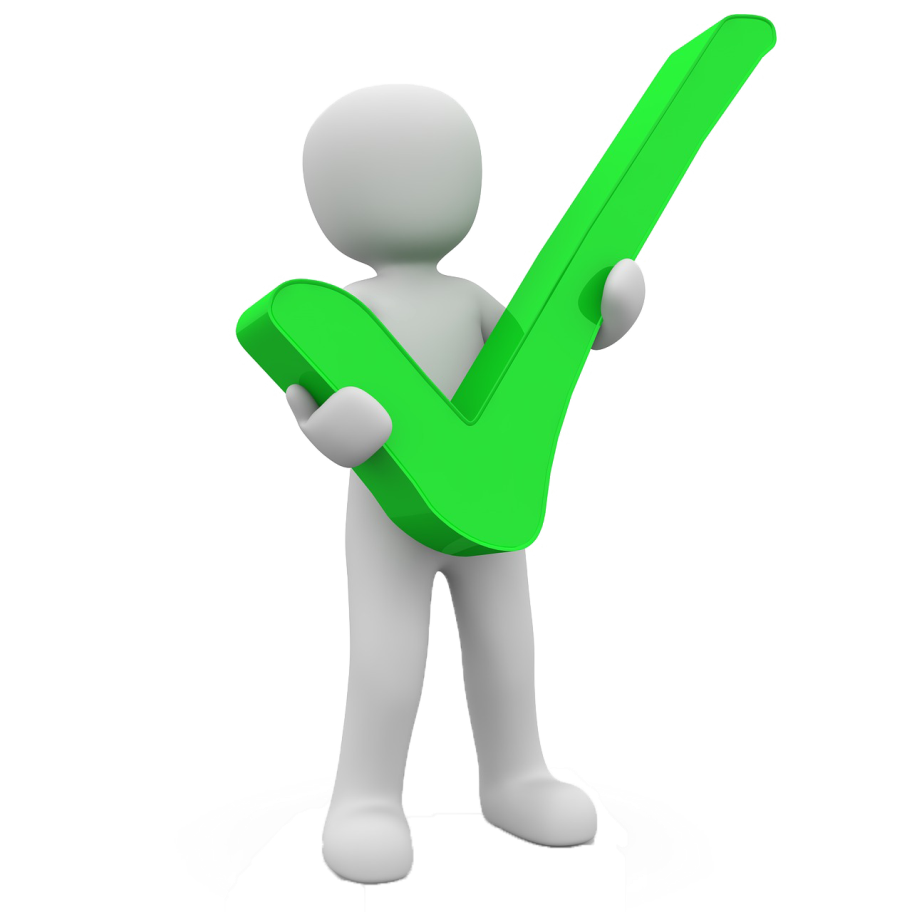 Для участия в Конкурсе необходимо:
Подать заявку в электронном виде на сайте rsl.datalib.ru
 После прохождения предварительной проверки заключить договор с ООО Компания «IPR MEDIA» о предоставлении права использования конкурсной работы на основе простой лицензии на ее РИО и издание в электронном виде с размещением в ЭБС экосистемы IPR SMART (http://www.iprbookshop.ru), на сайте Национальной электронной библиотеки (https://rusneb.ru/), на сайте datalib.ru, на Электронном ресурсе цифровой образовательной среды «PROFобразование» (https://profspo.ru/)
Этапы участия в конкурсе
1
Подача заявки осуществляется на официальном сайте конкурса.
Заключение договора о предоставлении неисключительного права на издание работы в электронном виде без выплаты вознаграждения.
2
В случае победы : заключается договор о передаче всех исключительных прав на работу с выплатой вознаграждения.
3
В случае, если работа понравилась организаторам конкурса: договора о передаче исключительного права с предложением выплаты гарантированной суммы вознаграждения, не зависимо от того, выиграет ли в дальнейшем работа в конкурсе или нет.
4
Контакты для взаимодействия:

Координатор: Иванова Анна Сергеевна
8(843)231-40-58 ;  89600691922
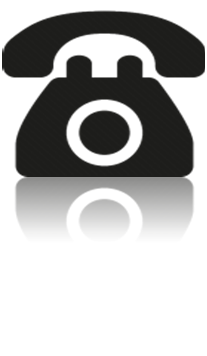 computer@kstu.ru
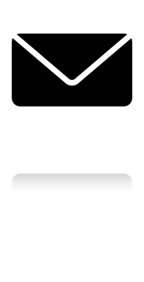 УНИЦ КНИТУ.
ул. Сибирский тракт, 12.
1 этаж, каб. 130
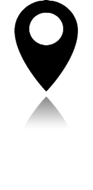